Weekly Wave
Data & Information Systems
Rollover 22/23
The rollover is now complete, and your queues are now filling up for the STN and Ownership Wizards.
Please begin to work your STNs in the STN wizard.
If you are unsure how to resolve one in your queue you can assign it to the state, and we can assist in resolving it.
Please begin working your Ownership Wizard working with the district you are in conflict with.
2
Weekly Wave
Transfers
The Online tool is now up and working.  Parents will click on the Student Transfer Online Application link and complete the application.
3
Weekly Wave
Transfers
Parents will populate their student’s First Name, Middle Name, Last Name, DOB, Grade Level, Gender, and Ethnicity. The checkbox is for students that have been enrolled in Homeschool/Private Schools or if the student is moving to Oklahoma from another state or country, or if the student has never attended a public school in the State of Oklahoma.
Checking this box will send for a new STN creation. If the student has an existing STN the parent will populate the STN fields.
4
Weekly Wave
Transfers
You will be able to request an STN in the Transfer App
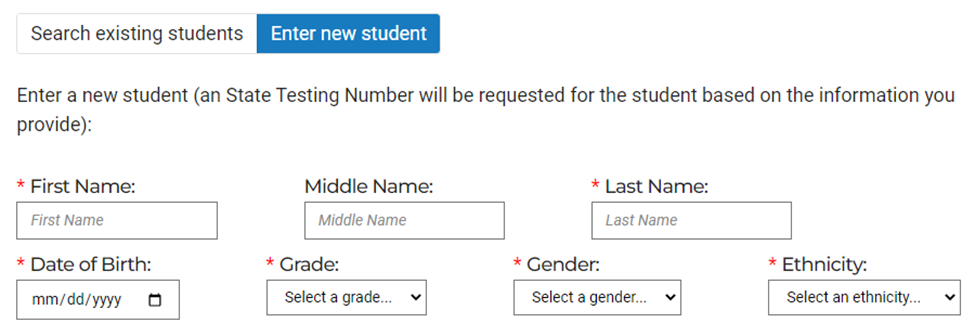 5
Weekly Wave
Transfers
You will be able to modify a student’s grade level.
Modify the grade level on a new or existing transfer:
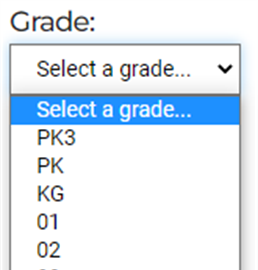 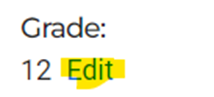 6
Weekly Wave
Transfers
Transfers that are awaiting and STN will be visible throughout the system( In the Open Transfer Queue, in search results, etc..)
Transfers that are in Open Transfer Queue will be visible in view-only mode anywhere in the system, but only editable if opened from the Open Transfer Queue.
7
Weekly Wave
P-EBT
The training modules are almost complete. That training will show how to make changes in the Accountability Reporting application. 
The Accountability Reporting DVR process will be available to make changes at the same time as the release of the training modules.
8
Weekly Wave
EdPlan
The new EdPlan Integration Guidance is now available. 
It is located at the following link https://sde.ok.gov/student-information-documents-and-guides.  Under the External Website section.
9
Weekly Wave
Medium of Instruction
Medium of Instruction Type defines the media through which teachers provide instruction to students and how students and teachers communicate about instructional matters, for example, technology-based instruction in classroom correspondence, face-to-face instruction, virtual/online, distance learning center-based instruction, etc.
When setting up your sections if you are offering the class at school and virtual.  You should have two sections for that one class.
10
Weekly Wave
Wave Consolidated Training
11
Weekly Wave
New Wave Accounts
If you are providing Wave access to a new employee. Your superintendent will need to provide the employee with Single Sign On access and then provide access to the Wave.  Once that has been completed the employee will need to contact OMES and request an affiliates log in.
It may take up to 24 hours for all your access to be provided.
If you have forgotten your credentials, please contact OMES.


Please contact OMES: servicedesk@omes.ok.gov
12
Weekly Wave
Questions
StudentDataInfo@sde.ok.gov 
https://sde.ok.gov/student-information-documents-and-guides
13
Weekly Wave